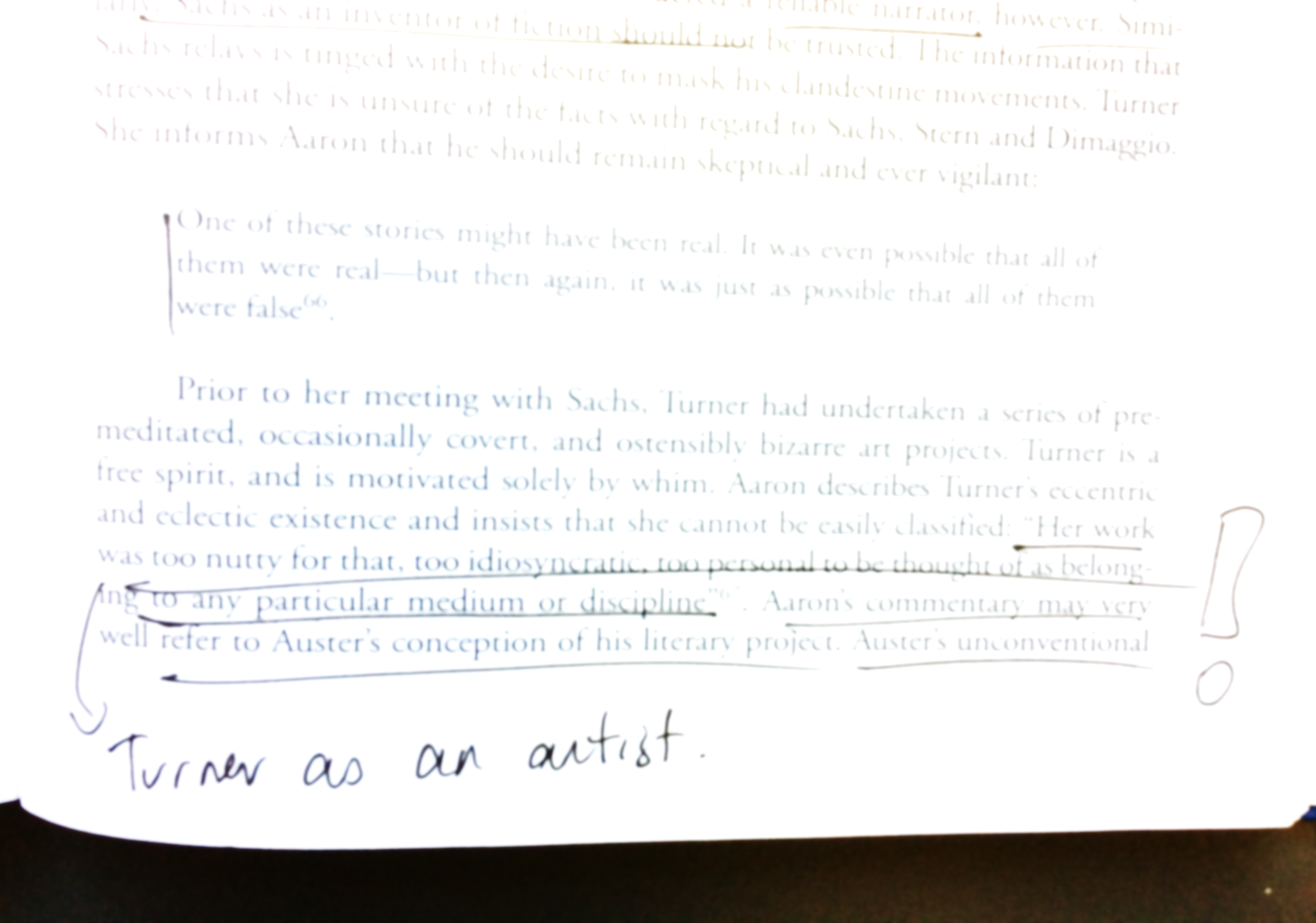 Help Stop Book Damage
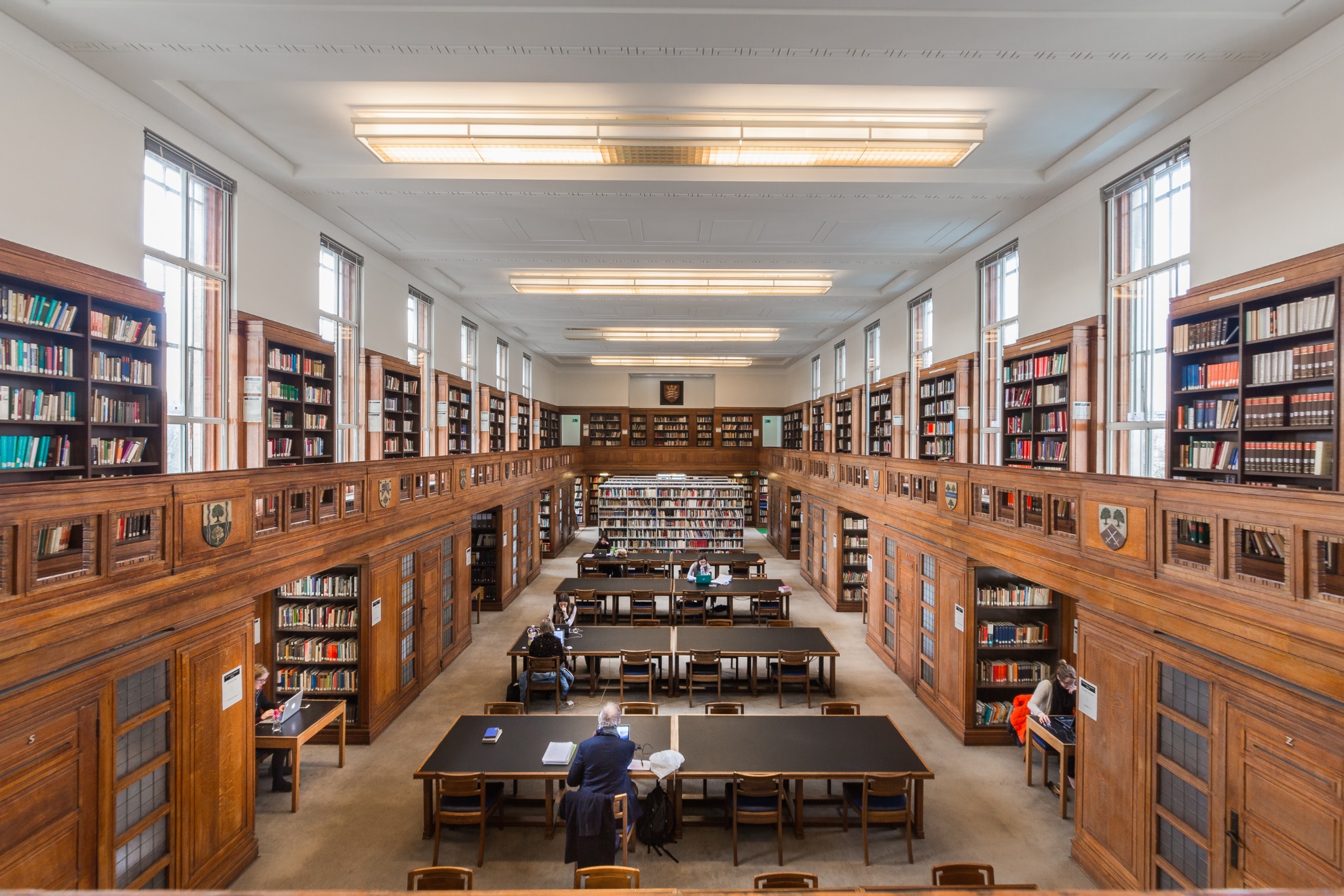 @ Senate House Library
    University of London
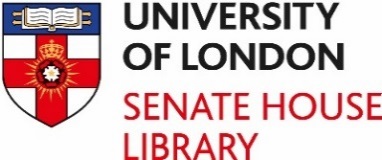 Damaged Books Campaign It’s worth it!
“Please accept my sincere apologies -- and thank you very much for bringing this to my attention.”

“I will most certainly avoid this practice in future”
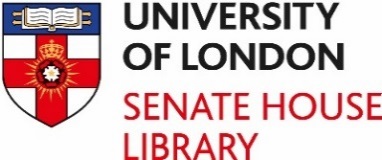 Aleksandra Piotrowska 
Library Assistant at Senate House Library
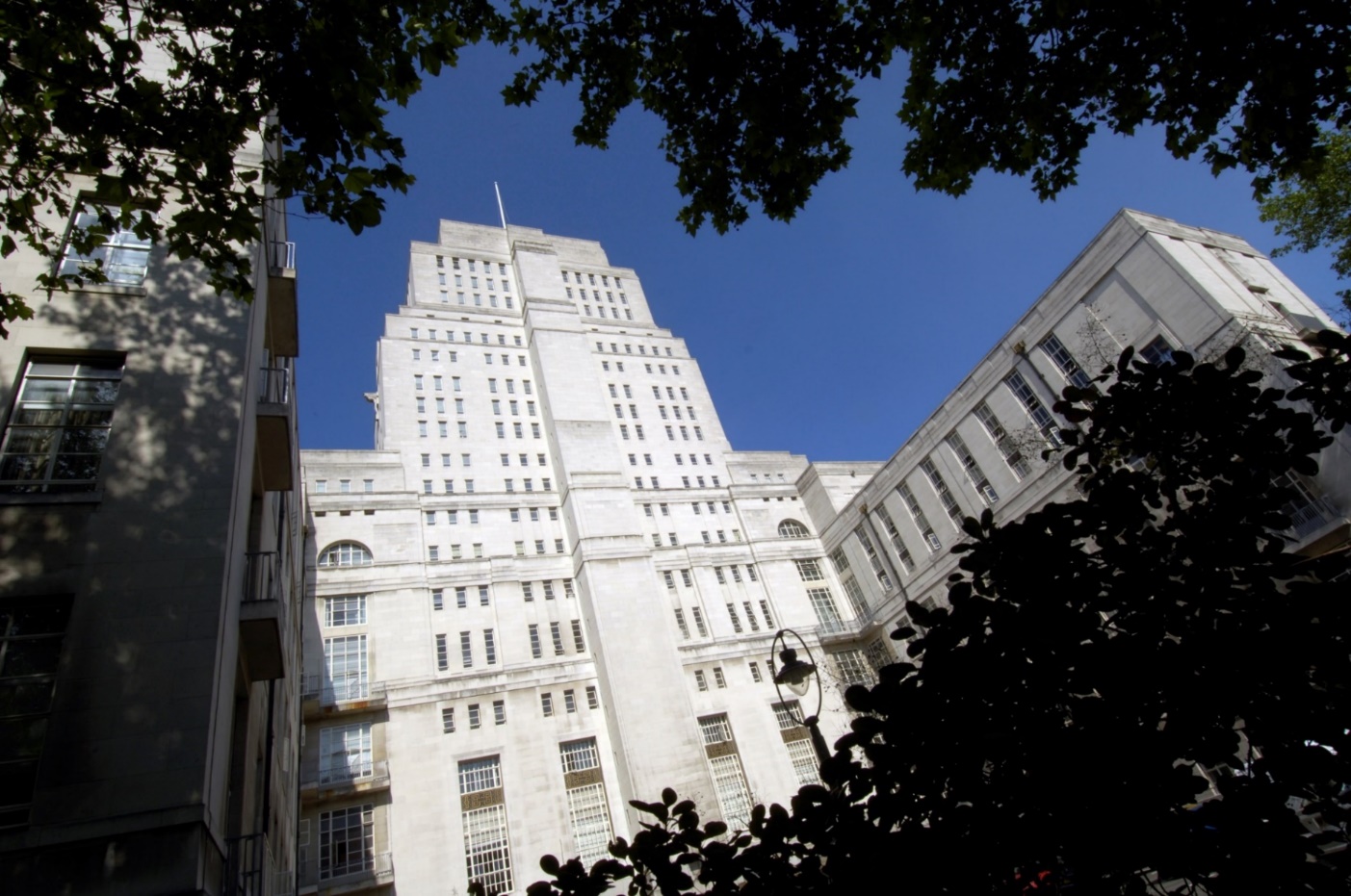 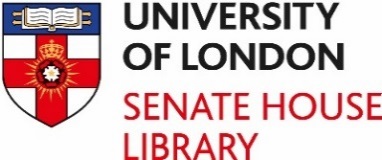 Things we’ll cover:




Help Stop Book Damage – why we started the campaign?
What we did to make it happen 
Issues that come with the project
Results of the campaign
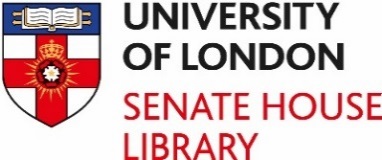 Why we started the campaign?
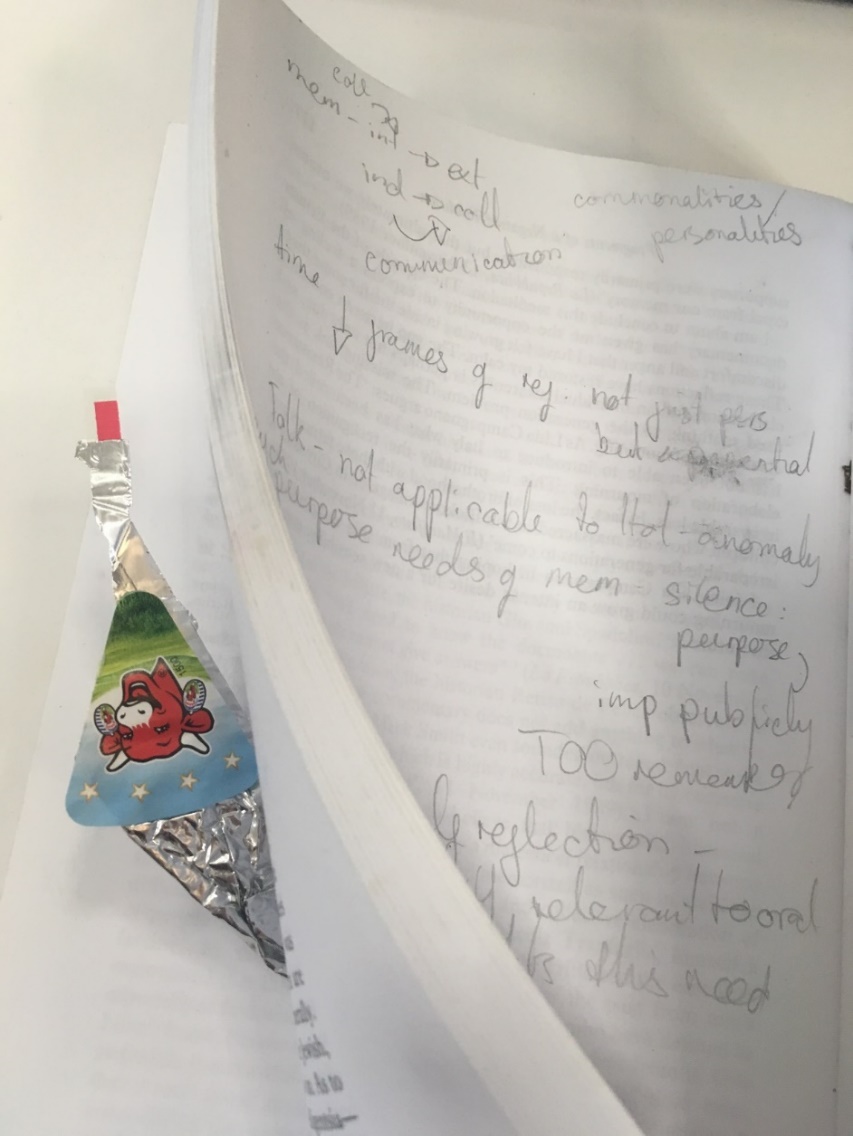 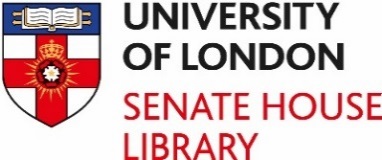 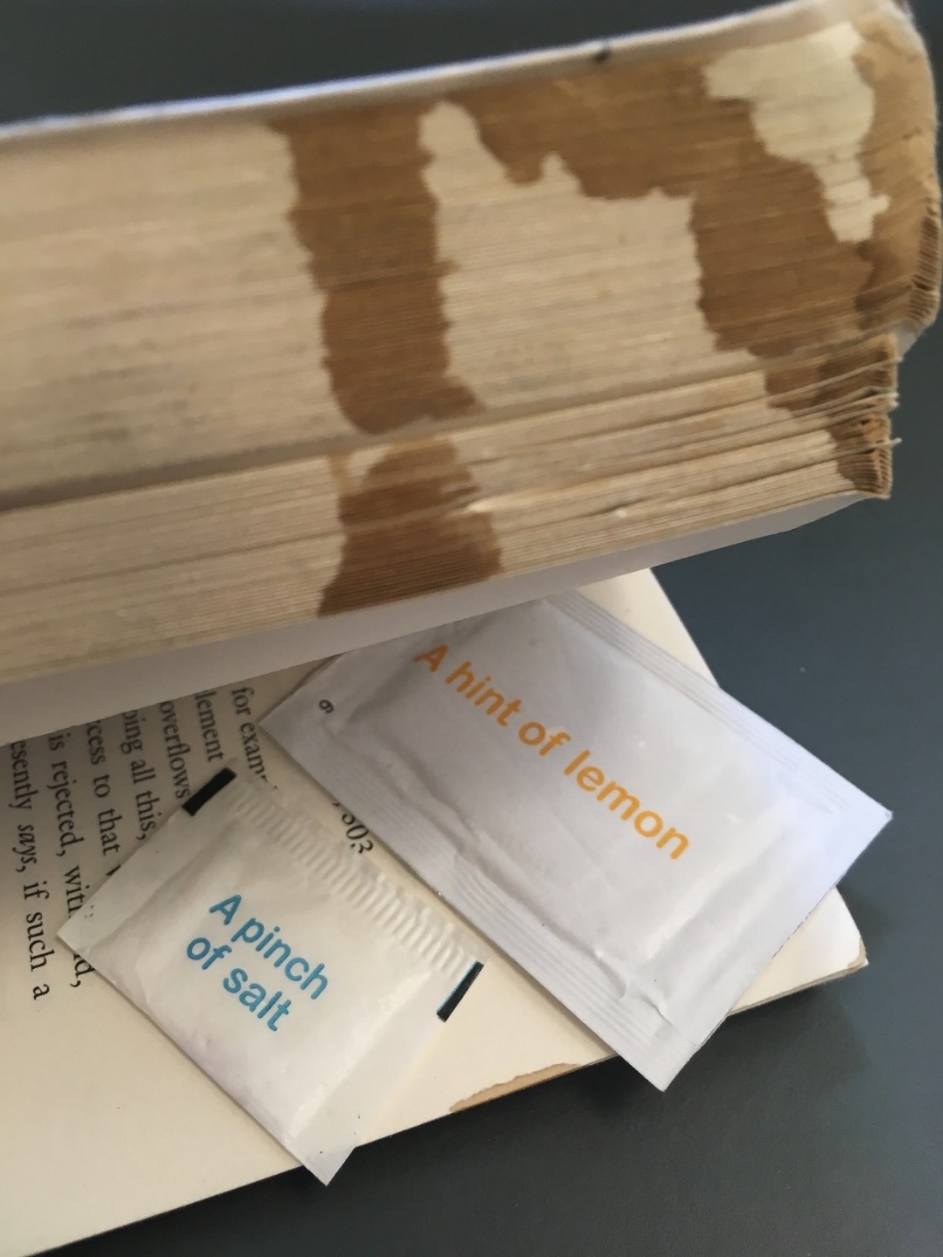 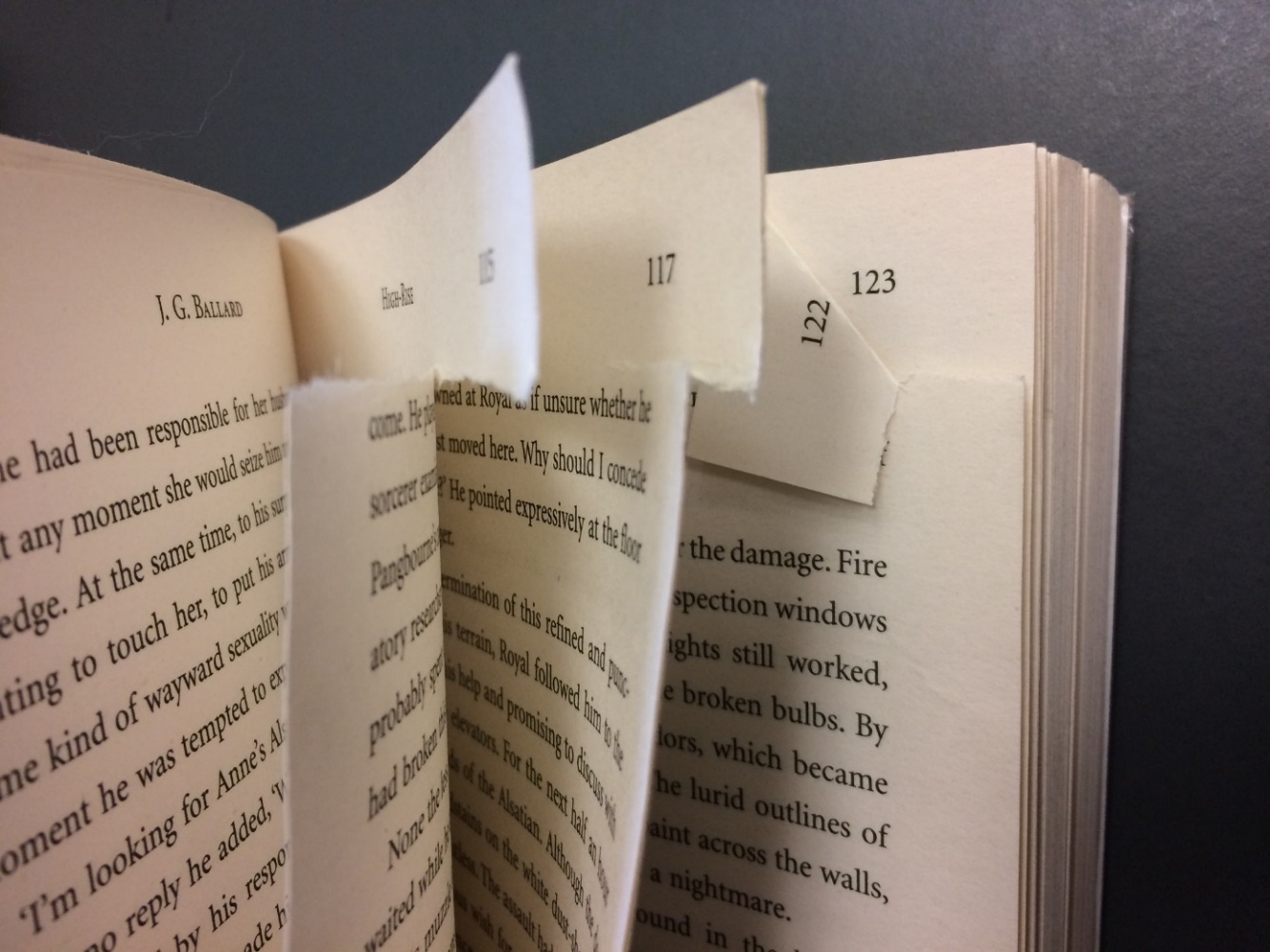 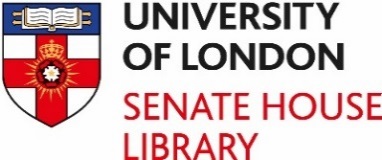 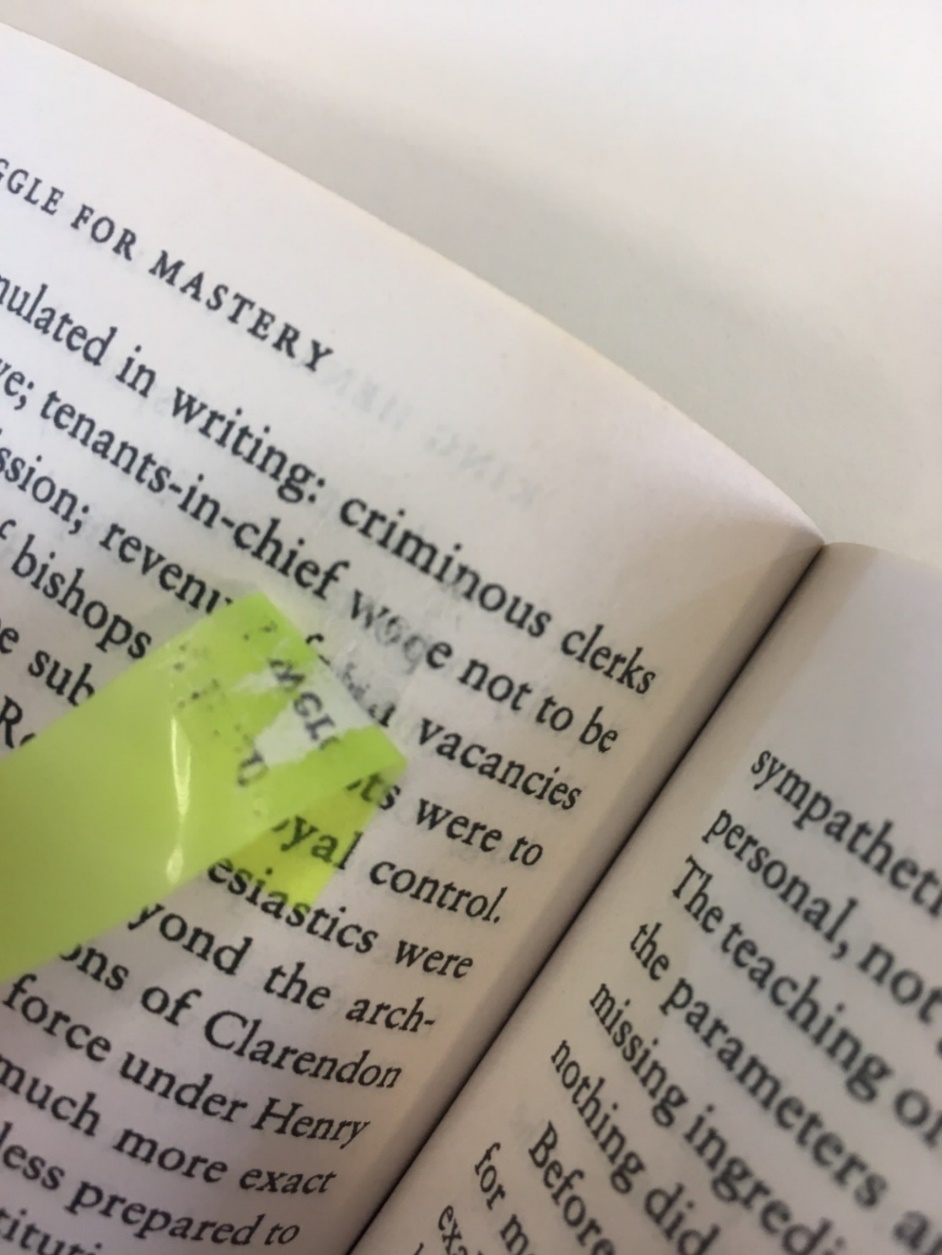 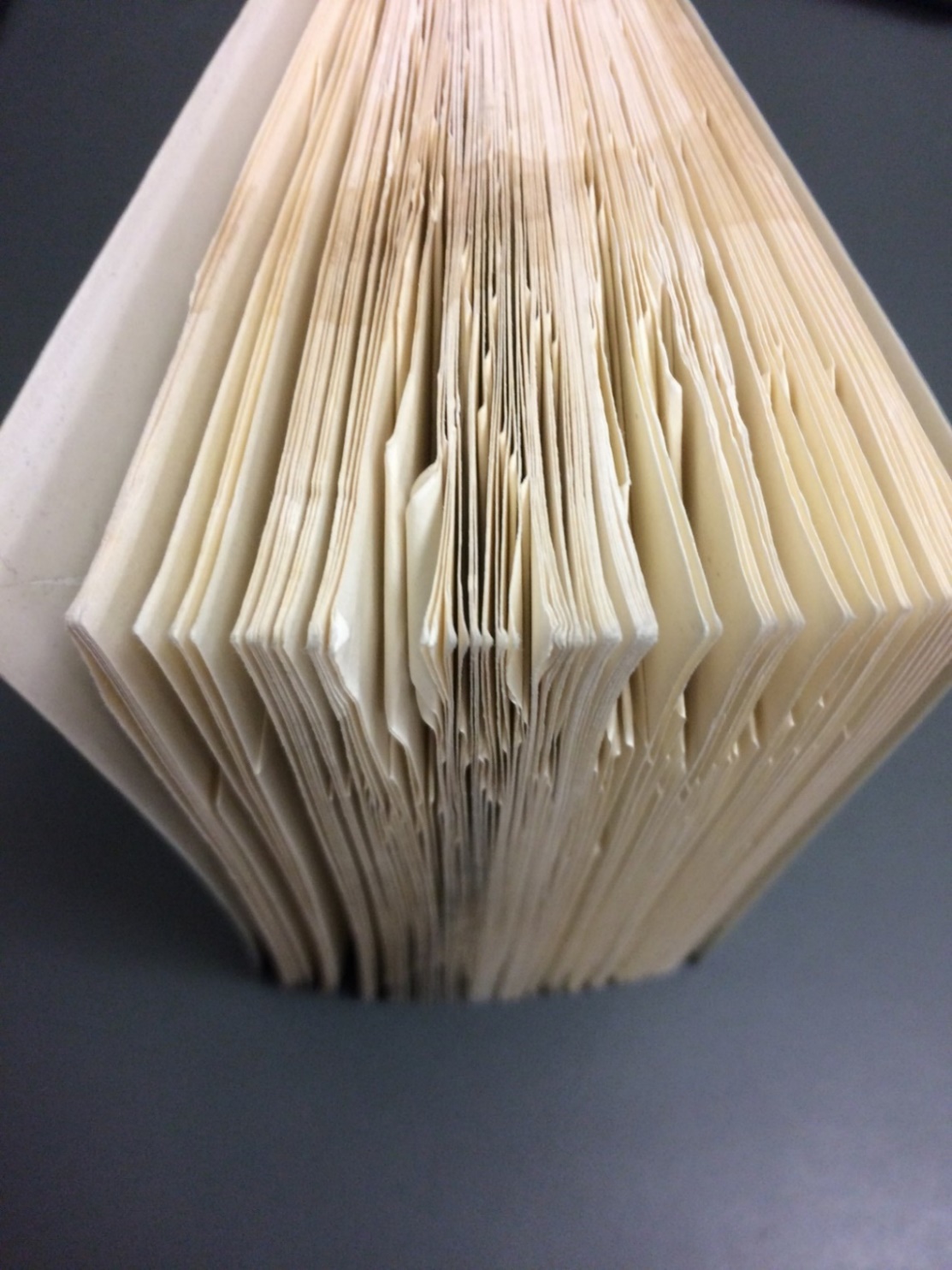 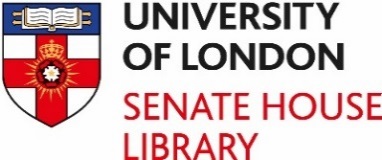 What we did?
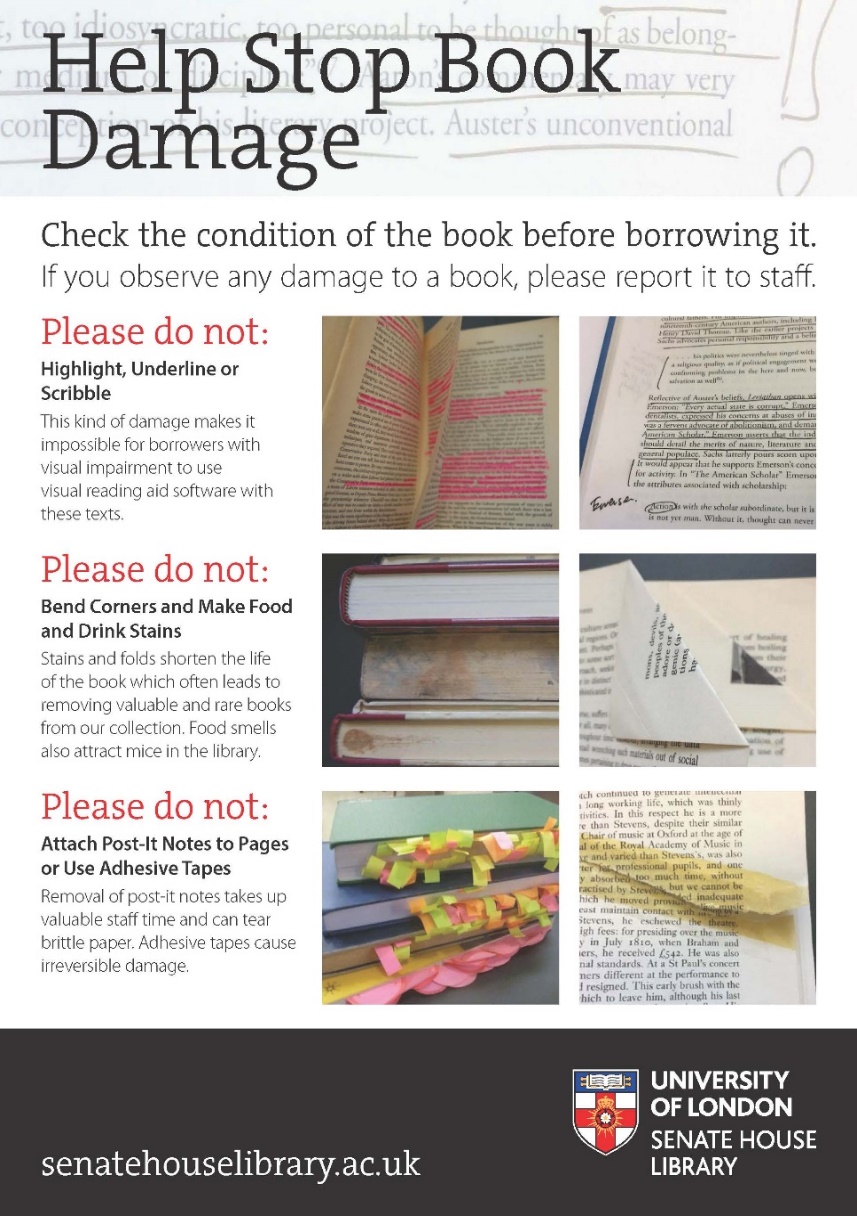 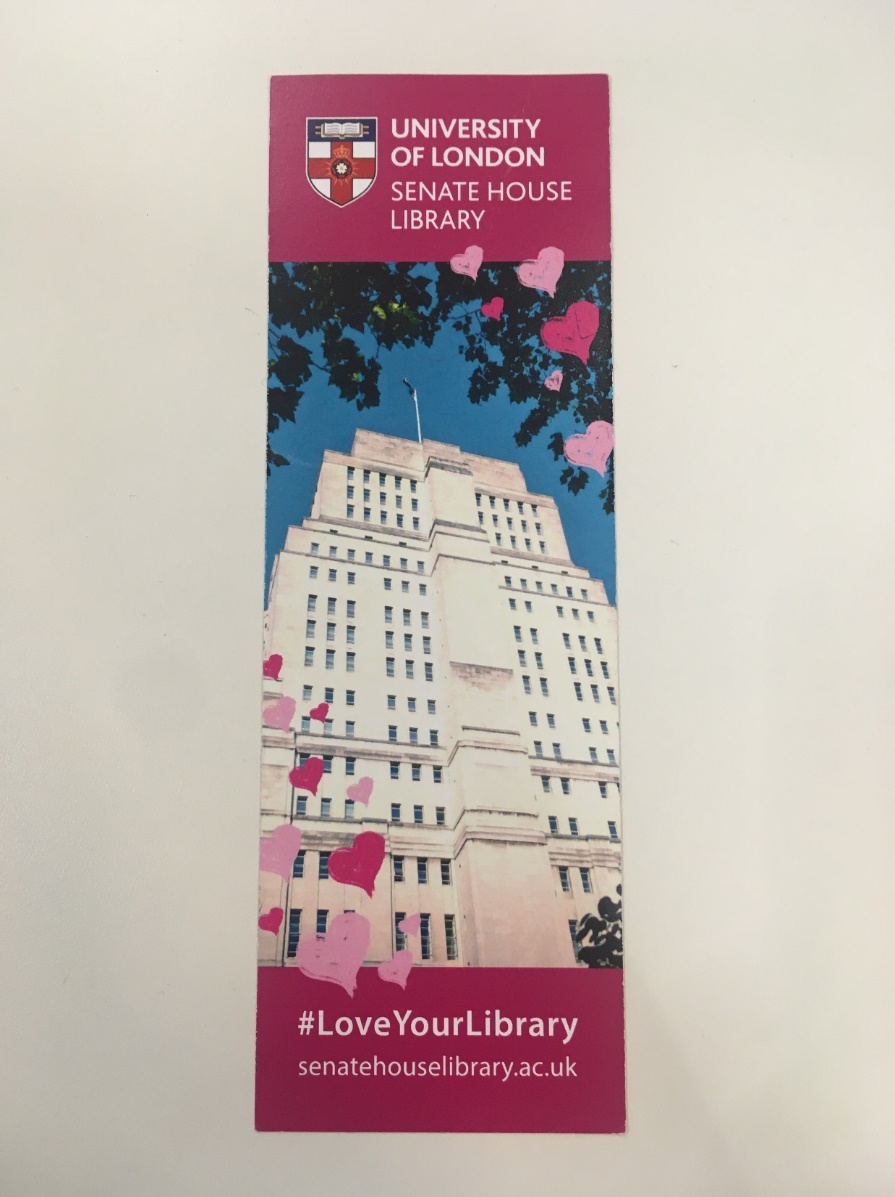 Bookmarks
Poster
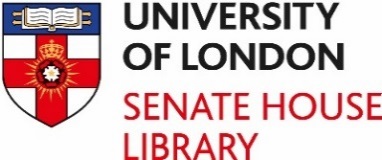 What we did?
Display Cabinet
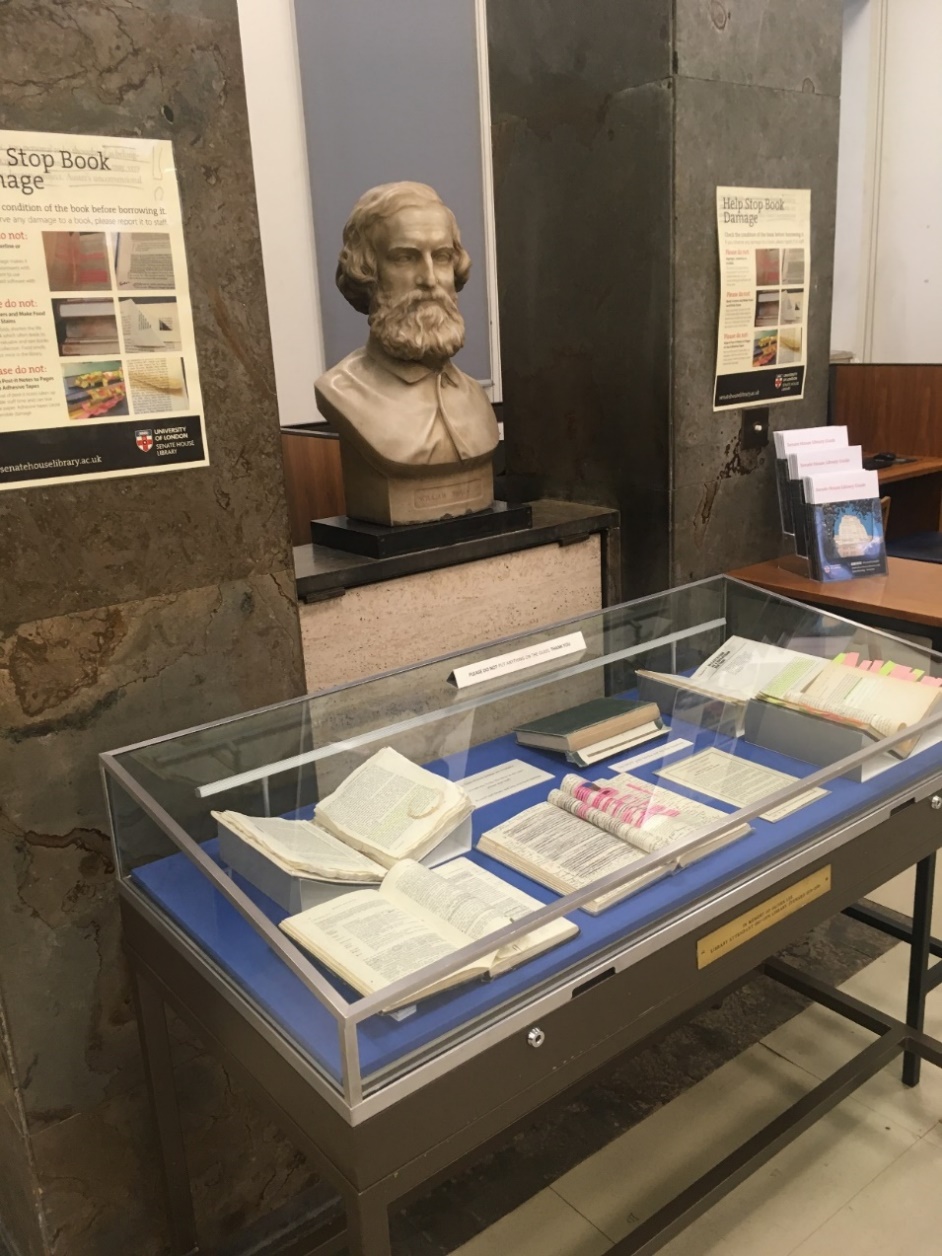 Web page
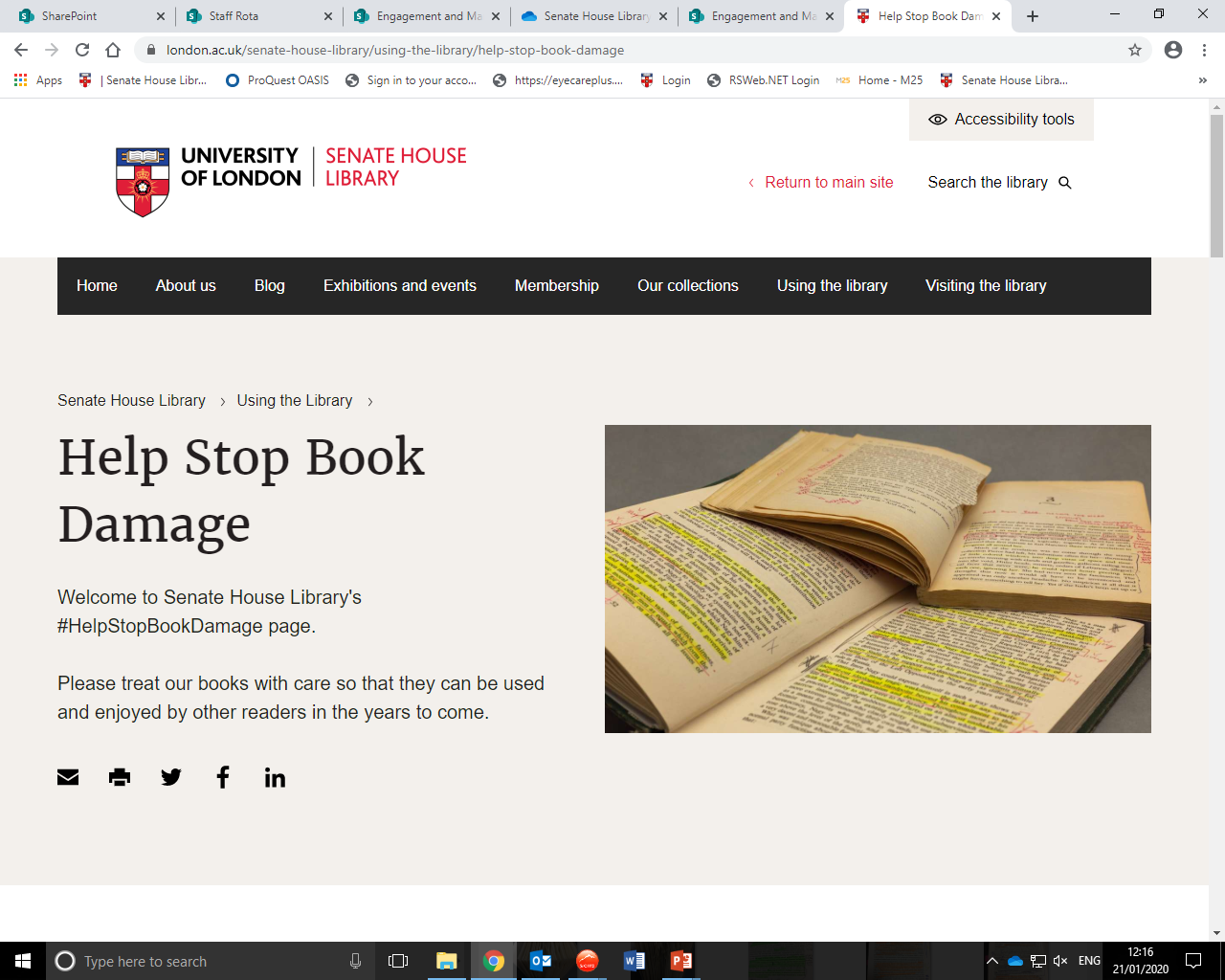 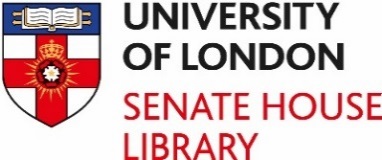 We also:

Created a library account for damaged books 
Composed procedures for staff 
Designed an email template to send to users
Included the campaign in library inductions
Keep information updated
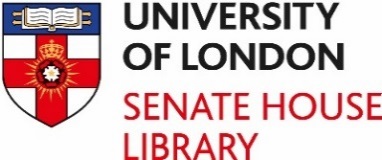 Issues we face
How we gather data: malicious damage vs repairs
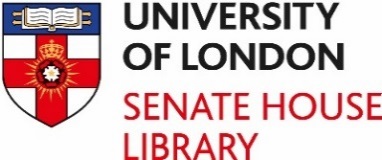 How to identify responsibility for the book damage
“These books were already like this when I took them out on loan ”
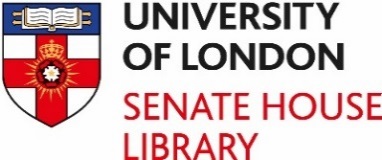 Results of the campaign
Savings in money and staff time
Increased awareness of the consequences of book damage
Working on the campaign brought staff from different departments together
Readers appreciate that we are working to prevent book damage
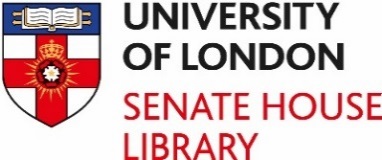 Summary
We started the project because too many books were returned in a bad condition
We started publicity campaign to increase awareness  
Difficulties we face are mainly around how to collect data and how to identify responsibility 
Results of the campaign are evident in lower number of books returned in a bad condition
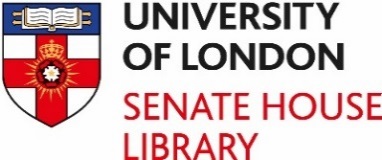 Damaged Books Campaign It’s worth it!
“I think this is really good, and it is long overdue!”
							- library supervisor

“This is great. I think you’re right to keep it succinct and catchy and I think you’ve covered most things.” 
							- senior conservator

“I particularly like the display case with the defaced pages! I hope our researchers will take that on board.”
							- subject librarian
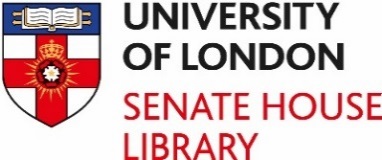 Thank you
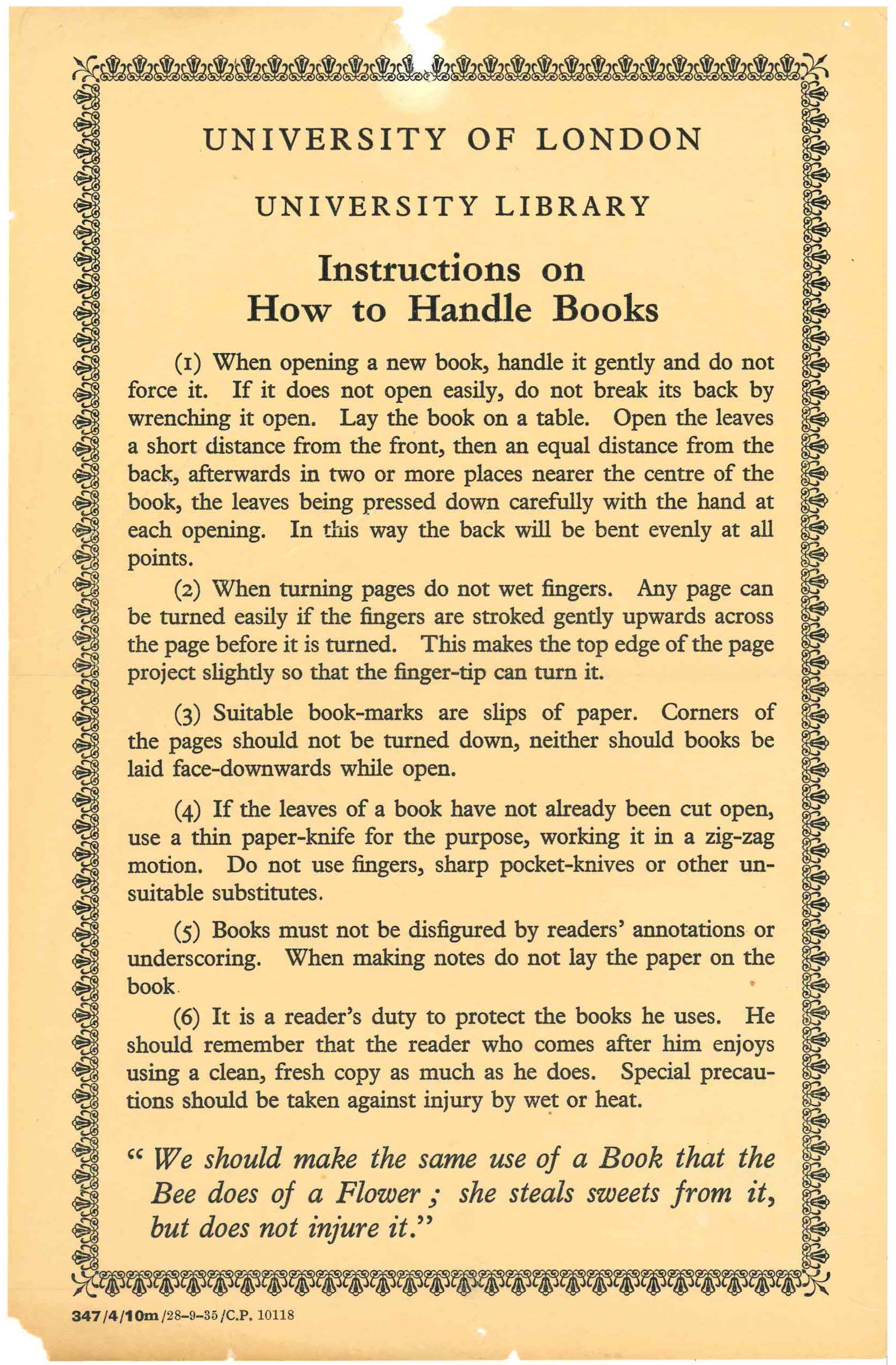 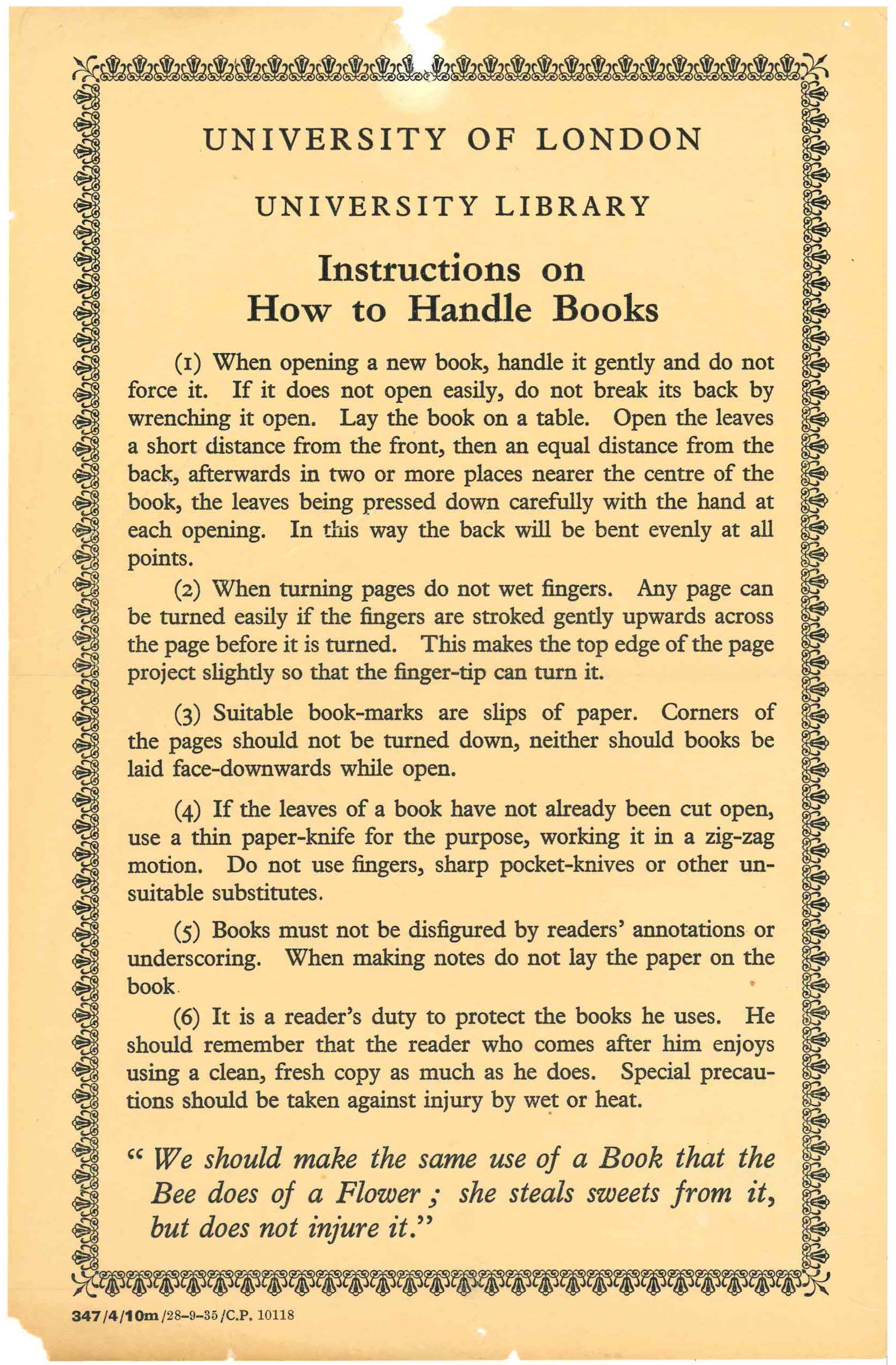 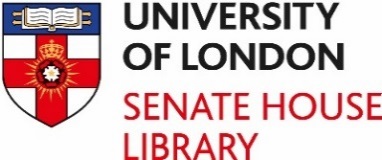 Aleksandra.Piotrowska@London.ac.uk